Урок - деловая игра по теме: «Площади плоских фигур»,8 класс
Что такое деловая игра?  Деловая игра – это процесс, в котором на основе игрового замысла моделируется реальная обстановка, где выполняются конкретные действия, выбирается оптимальный вариант решения задачи и имитируется его реализация в практической  жизни. Понятие деловой игры можно определить иными способами.  Это модель взаимодействия людей в процессе достижения некоторых целей – экономических, производственных, политических.
ЦЕЛИ УРОКА:
УЧЕБНАЯ
Обобщить и систематизировать знания о площадях плоских фигур.
Совершенствовать навыки решения задач на применение формул вычисления площадей многоугольников.
Показать практическую направленность данной темы.
ЦЕЛИ УРОКА:
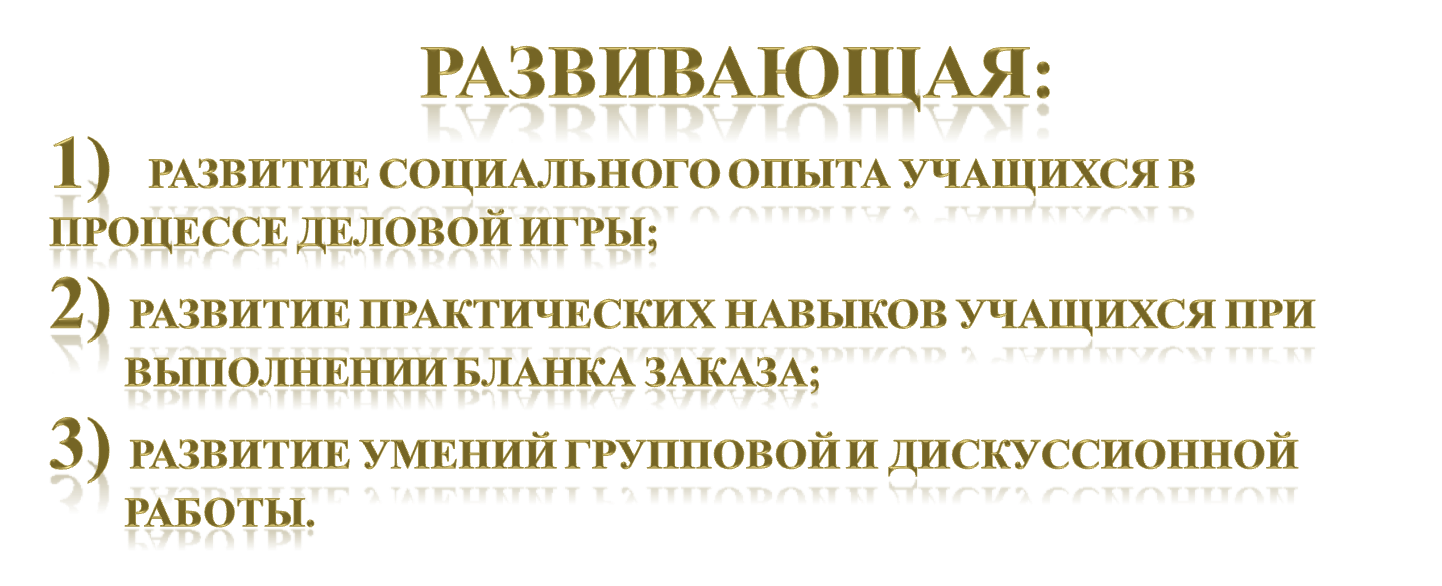 ЦЕЛИ УРОКА:
Воспитательная:
1) Развитие коммуникативных компетенций;
2) Формирования умения мыслить системно, продуктивно, пробуждая стремление к поиску новых идей, значит, к творчеству
Этапы урока
I. Подготовительный этап
ii. Деловая игра
1. Экспресс опрос
2. Презентация знаний теоретического 
Материала.
3. Выполнение бланка заказа.
4. Защита работ.
III. Подведение итогов
IV. Домашнее задание.
экспресс - опрос
Формула  площади  прямоугольника.
Формула  площади  квадрата.
Формула  площади  параллелограмма.
Формула  площади  треугольника.
Формула  площади  трапеции.
Вычислить площадь квадрата, если его сторона  5 см.
Вычислить  сторону параллелограмма, если его  площадь  84  кв. см.,  а  одна сторона  7  см.
Вычислить  площадь  трапеции,  если  её  средняя линия  12 см, а  высота  6  см.
Диагональ квадрата равна  А.  Чему  равна его  площадь?
Как надо изменить сторону квадрата,  если  площадь  его  нужно  увеличить  в   4  раза?
Что больше: площадь квадрата со стороной а  или площадь равностороннего треугольника со стороной  а? почему?
Найдите площадь прямоугольного треугольника, если его катеты 5 см и 14 см.
Площадь прямоугольника
Теорема о площади прямоугольника
     а и в – рациональные числа
                      s=ав
а
s
в
Свойства площади
Площадь квадрата со стороной 1 равна 1.
Площадь фигуры равна сумме площадей её частей из которых она состоит.
Равные фигуры имеют равные площади.
Площадь параллелограмма
Площадь параллелограмма равна произведению её стороны на высоту проведённую к этой стороне.
а
В
С
h
S=аh
А
К
Д
Площадь трапеции
Площадь трапеции равна произведению полусуммы длин её оснований на высоту.
в
S=1/2(а+в)h
h
H
а
1.Найти площадь параллелограмма ABCD
B
C
14
30°
A
8,1
D
H
A
135°
7см
8см
D
C
B
6.Найти площадь треугольника ABC
B
8см
30°
A
C
9см
5. Найти площадь треугольника ABC
12 см
B
C
9см
D
A
H
22 см
10.Найти площадь трапеции
Презентация знаний теоретического материала.
Представители фирм формулируют и
доказывают  теоремы о вычислении  площадей
плоских  фигур.
Теорема о площади  параллелограмма.
Теорема о площади  треугольника.
Теорема о площади  прямоугольника.
Теорема о площади  трапеции.
Выполнение заказа банка.
прайс – лист цен стройматериалов
Прейскурант цен на стоимость услуг(за 1м²) 

Настил линолеума – 40  рублей.
Покраска пола – 30рублей
Укладка кафеля – 120рублей
Наклеивание обоев – 50 рублей
Ремонт потолка – 40 рублей
ЗАЩИТА СВОИХ РАБОТ
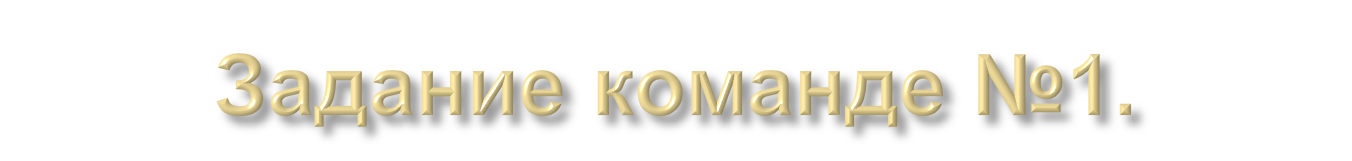 Постелить в прихожей линолеум максимально удобной ширины
5,3
1
1,2
1
2,5
3,2
Решение
1) 5,3*1+4,1*1+(1,6+0,4)/2*1,2=10,6(кв.м) – площадь прихожей
2) 120(5,3+4,1)+180(1,6*1,2)=1473,6(руб.) – оплата за линолеум
     3) 40*10,6=424(руб.) – услуга
     4) 1473,6+424=1897,6 – оплата всего
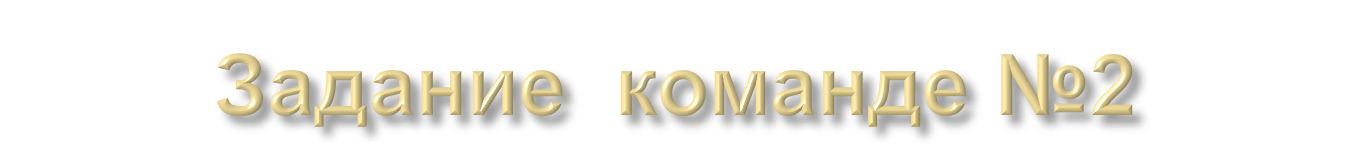 Необходимо облицевать кафельной плиткой стены ванной комнаты. Комната имеет форму прямоугольника. Длина 2,1м., ширина 1,5м., высота 2м. Ширина дверного проёма – 0,9 м. кафель прямоугольной формы со сторонами 20см. и 30см. Отходы составляют 18%.
Ванная комната.
Всего плиток – 210
210 – 100 %
Х= 118 % 
210*118/100 =248 плиток.
1 плитка = 60 рублей.
Всего: 14*880 рублей.
Стоимость работы = 120 рублей.
Сколько квадратных метров?
4,2+3+3+2,4=12,6 кв. метров.
12,6 кв. м.*120рублей= 1512 рублей.
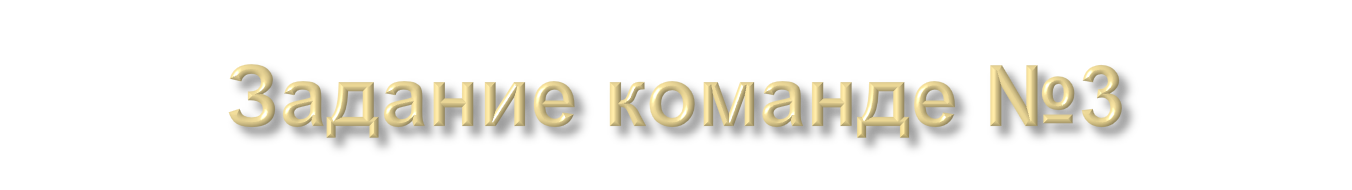 Рисунок  представляет собой план кухни. Размеры даны в метрах.  
Требуется покрасить  паркет лаком в два  слоя.  Расход лака – 80г/м²


                          2.5                           s    
                                                                                                          1.5                                                              
                                                                                      
                                                                                           0,8 
                                                          3,8
S1
S2
КУХНЯ
1) Найдем площадь кухни как сумму площадей частей на которые она разбивается
3,8*2,5+0,8*1,5=10,7(кв.м)
2)Найдем расход паркетного лака
(80*10,7)*2=1712(г)
Вывод: необходимо купить 2 банки по 1 кг
3) Найдем стоимость лака и оплату услуг
130*2=260(руб.)
10,7*30*2=612(руб.)
ИТОГО: 872 руб.
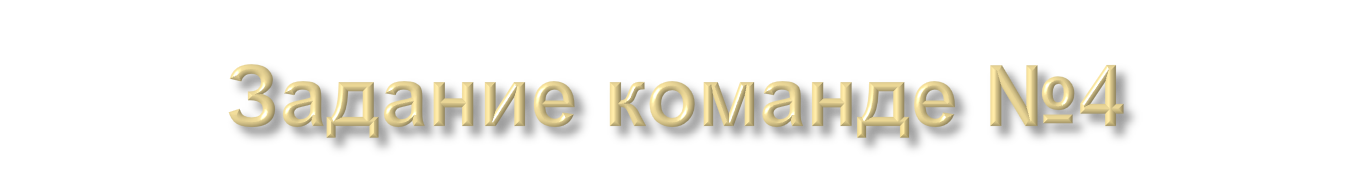 комната  имеет пол прямоугольной формы со сторонами 5м  и 3м.  Высота  2.5м.
Необходимо  выполнить  следующее:
 Сделать  навесные  потолки.  Для выполнения работы  используют  плитки квадратной формы со стороной 50 см, по периметру – бордюр.
Наклеить на стены обои.  Используются  обои  шириной 50 см, длина рулона 10 м.
Обрезки составляют 12%
Решение.
Потолок.
1 рулон – 4 полоски 
Комната – 32 полоски = 8 рулонов 
Потолок 15 м²
15*40=600 рублей.
60*70=4200 рублей.
    Стоимость ремонта потолка: 4800 рублей.
ПОДВЕДЕНИЕ 
ИТОГОВ
Деловая игра дает возможность осуществить деятельностный подход в обучении математики ,выделив следующие этапы:
-построение имитационной модели производственного объекта
-создание игровой проблемной ситуации
-овладение необходимым теоретическим материалом
-решение производственной задачи на основе математических знаний
Домашнее задание:
Составить практическую задачу по теме:
«Площади фигур»